选品与采购
李 红 侯秀芬 主 编
吴静 孙淑晶 周 鑫 副主编
项目2互联网+商品质量辨识
商品质量描述
01
互联网 +商品分类与质量检验
02
项目2互联网+商品质量辨识
知识目标
1. 理解商品质量的含义 。
2. 掌握影响商品质量的因素 。
3. 掌握商品标准的含义 。
4. 掌握商品检验的含义 。
5. 掌握商品质量检验的方法 。
项目2互联网+商品质量辨识
能力目标
1. 能描述常用商品质量的基本要求 。
2. 能对各种常用商品进行质量辨识 。
3. 能描述特殊商品质量的基本要求 。
4. 能对特殊商品进行质量辨识 。 
素质目标
1. 能够对学习进行归类总结 , 面对相似知识点会归类分组 ,根据共性提炼各类特点。
2. 通过实战演练, 能够明确商品质量在企业发展中的重要性,加强课余练习。
项目2互联网+商品质量辨识
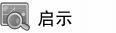 随着制造业的全球化和网络信息化的发展 , 如何保证并不断提高产品的质量已成为企 业在日趋激烈的市场竞争中立于不败之地的关键 。
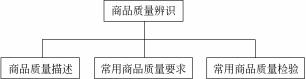 项目2互联网+商品质量辨识
任务目标
1. 掌握商品质量的概念 。
2. 理解商品质量的构成 。
3.  明确商品质量的基本要求 。
学习活动 2.1.1   商品质量基本要求说明
1.你对商品的发展史有哪些了解呢?
2.经过劳动生产的产品都是商品吗? 你能列举几个例子证明你的观点吗?
一、商品质量定义
商品质量是指商品满足规定和潜在需要能力的特性的总和。
二、商品质量的含义　
商品质量可以分为自然质量和社会质量两个部分。商品的自然质量又称为实用质量 、技术质量等 , 是由商品 的自然属性决定的 , 指商品在一定条件下 ,满足一定要求的各种自然属性的综合。商品的社会质量是指在一定条件下 ,满足消费者需求的各种 自然 、经济 、社会属性的综 合 ,包括商品的品牌性 、服务性 、价格性 , 消费者的心理状态性 、消费需求差异性等 。
想一想
几年前你在上初中 , 那 时 你 认 为 很 漂 亮 、质 量 很 好 的 衣 服 , 今 天 你 再 看 到 却 说 难 看 , 为 什么?
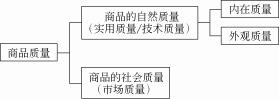 图 2-2   商品质量内容
学习活动 2.1.1   商品质量基本要求说明
1.你对商品的发展史有哪些了解呢?
2.经过劳动生产的产品都是商品吗? 你能列举几个例子证明你的观点吗?
三、商品质量的基本要求
1. 适用性
2. 安全卫生性
3. 寿命
4. 可信性
5. 经济性
6. 审美性
7. 信息性和可追溯性
8. 环境友好性
想一想
几年前你在上初中 , 那 时 你 认 为 很 漂 亮 、质 量 很 好 的 衣 服 , 今 天 你 再 看 到 却 说 难 看 , 为 什么?
学习活动 2.1.1   商品质量基本要求说明
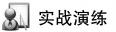 1. 练一练
为什么你和妈妈去买衣服时 ,你们对衣服质量的看法不同 ?
2. 看一看
如 图 2-3所示 , 下面商品是从商品质量含义的哪个方面判断真假?
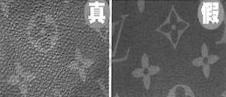 图 2-3   判断商品真假
学习活动 2.12   商品质量影响因素分析
1.你对商品的发展史有哪些了解呢?
2.经过劳动生产的产品都是商品吗? 你能列举几个例子证明你的观点吗?
想一想
一、生产过程中影响商品质量的因素
1. 市场调研
2. 开发设计
3. 原材料　
4. 生产工艺
5. 质量检验与包装
6. 企业质量管理与企业员工的素质
采用同样的材料和原件生产电冰箱 、手机 、电视机 、手表等 , 不 同企业生产出来的商品质 量会有极大的差异 ,有的企业生产出优质产品 , 而有的企业生产出劣质产品 。 你认为有哪些 原因?
学习活动 2.12   商品质量影响因素分析
二、流通过程中影响商品质量的因素
1. 商品运输
2. 商品储存与养护
(1) 商品本身的性质 。
(2) 储存仓库的条件 ,包括仓库内外的温度 、湿度 、水分 、氧气 、微生物 、害虫等 。
(3) 养护技术与措施 。
(4) 储存期的长短 。
3. 销售服务
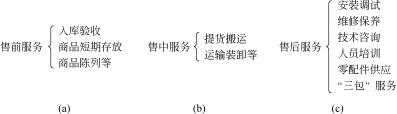 图 2-4   销售服务
学习活动 2.12   商品质量影响因素分析
三、消费过程中影响商品质量的因素
1. 使用范围和条件
每一种商品都有自己的使用范围和条件,在使用商品过程中 , 只有按照商品的使用范围 和条件合理使用,才能最大限度地实现商品的使用价值 。
2. 使用方法和维护保养
正确的使用、维护和保养方法可以延长商品的使用寿命 ,更好地实现商品的使用价值 。
学习活动 2.12   商品质量影响因素分析
你是如何获得某种商 品 的正确使用和养护知识的 ,请在你的选项后面打“√ ”。
1. 看商 品 的使用说明书 。          (       )
2. 妈妈教的 。                      (       )
3. 同学朋友介绍的 。                (       )
4. 在逛街时商场宣传的 。            (       )
5. 购买商品时营业员介绍的 。        (       )
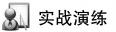 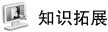 商品质量监督是根据国家法律和行政法规的规定 ,采取抽查 、专项检查和巡查等形式对 商品 、服务质量进行监督检查的活动 。
学习活动 2.1.3   商品标准归纳
1.你对商品的发展史有哪些了解呢?
2.经过劳动生产的产品都是商品吗? 你能列举几个例子证明你的观点吗?
一、商品标准的概念和分类
(一) 商品标准的概念
标准是对重复性事物和概念所做的统一规定,它是以科学、技术和实践经验的综合成果为基础 ,经有关方面协商一致, 由主管机构批准, 以特定形式发布 , 作 为共同遵守的准则和依据 。
(1) 标准的对象 — 需要协调统一的重复性事物和概念 。
(2) 标准的依据 — 科学技术和实践经验的综合成果 。
(3) 制定过程 — 要经有关方面充分协商 。
(4) 标准的形式 — 特定形式 ,具有一定的严肃性和法规性 。
(5) 标准的目的 — 建立最佳秩序和取得最佳效益 。
想一想
准备饮料瓶 、方便面袋 、服装的吊牌标签等 ,仔细观察标签上有没有 “执行标准 ”,把执行 标准具体内容讲给大家听 , 比较各类商品的执行标准有什么 不 同 。
学习活动 2.1.3   商品标准归纳
(二) 商品标准的分类
1. 按照表达的形式分 ,商品标准分为文件标准和实物标准
2. 按约束性分 ,商品标准可分为强制性标准与推荐性标准
(三) 商品标准的作用
(1) 商品标准是评定商品质量的准则 。
(2) 商品标准可以促进商品质量的提高 。
(3) 商品标准有利于贸易的顺利进行 。
(4) 商品标准可更好地满足消费需要 。
(5) 商品标准有助于拉开商品差价 。
(6) 商品标准特别是国际标准是国际商品市场准入的基础条件 , 以及消除技术性贸易 壁垒的手段 ,是推动贸易发展的桥梁和纽带 。
学习活动 2.1.3   商品标准归纳
二、商品标准的分级
(一)  国家标准
我国国家标准编号由标准代号 、标准顺序号和发布年号构成 。
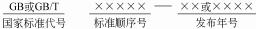 图 2-5   国家标准编号组成
(二) 行业标准行业标准的编号是由行业标准代号、标准顺序号及年号组成的。
(三) 地方标准
地方标准也有强制性和推荐性之分 。
(四) 企业标准
企业标准的编号一般由标准代号、企业代号、顺序号和发布年号组成。
学习活动 2.1.3   商品标准归纳
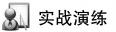 试判断下列代号分别属于什么代号 。
GB 156—1993               QC 240—1997      
DB 42/T 505—2008          Q/mnry31
学习活动 2.1.4   商品质量检验
1.你对商品的发展史有哪些了解呢?
2.经过劳动生产的产品都是商品吗? 你能列举几个例子证明你的观点吗?
想一想
一、商品检验的概念和内容
(一) 商品检验的概念
商品检验是指商品的产方 、买方或者第三方在一定条件下 ,借助于某种手段和方法 ,按 照合同 、标准或国内外有关法律法规 、惯例 ,对商品的质量 、规格 、重量 、数量 、包装 、安全及卫 生等方面进行检查 ,并做出合格与否或通过验收与否的判定 ,或为维护买卖双方合法权益 , 避免或解决各种风险损失和责任划分的争议 ,便于商品交接结算而出具各种有关证书的业务活动 。
(二) 商品检验的依据
1. 质量法规      2. 标准     3. 合同
我们去买蔬菜 、鞋子这两类商品(见图 2-6) 时 ,分别是如何判定商品质量的?
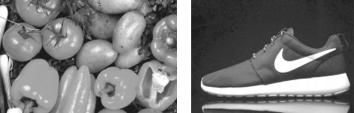 图 2-6   判断商品质量
学习活动 2.1.4   商品质量检验
(三) 商品检验的内容
1. 品质检验
2. 商品数量和重量检验
3. 商品包装检验
4. 商品安全、卫生检验
(四) 商品检验的形式
1. 按检验主体的不同 ,商品检验分为生产检验、验收检验和第三方检验
2. 按检验有无破坏性 ,商品检验分为破坏性检验和非破坏性检验 
3. 按检验的相对数量 ,商品检验分为全数检验、抽样检验和免于检验
4. 按检验对象的流向 ,商品检验分为内销商品检验和进出口商品检验
学习活动 2.1.4   商品质量检验
二、商品检验的方法
(一) 感官检验法
(二) 理化检验法
(三) 抽样检验
1. 抽样的概念
抽样也称取样 、采样 、拣样 ,是指为了检验某批商品质量 ,从该批同类商品中 ,用科学的 方法抽取具有代表性的一定数量的样品,作为评定该批商品质量的依据 ,这种抽取样品的工 作称为抽样 。
2. 抽样的原则
(1) 代表性原则
(2) 典型性原则
(3) 适时性原则
学习活动 2.1.4   商品质量检验
二、商品检验的方法
3. 抽样的要求
抽样应当依据抽样对 象 的 形 态 、性 状 , 合 理 选 用 抽 样 工 具 与 样 品 容 器  。
4. 抽样的方法
(1) 简单随机抽样法
(2) 分层随机抽样法
(3)系统随机抽样法
学习活动 2.1.4   商品质量检验
三、商品质量认证
(一) 商品质量认证的概念
 由可以充分信任的第三方证实某一经 鉴定的产品或服务符合特定标准或其他技术规范的活动 。
理解商品质量认证的概念 ,应把握如下几点 。
(1) 商品质量认证的对象是产品(商品) 或服务 ,也是目前世界各国实行质量认证的主 要对象 。
(2) 商品质量认证的依据是标准和技术规范 。
(3) 商品质量认证的证明方式是合格证书(认证证书)或合格标志(认证标志) 。
(4) 商品质量认证的认证机构是可以充分信任的第三方 。
学习活动 2.1.4   商品质量检验
(二) 商品质量认证的作用
(1)商品质量认证促进了商品质量的提高,有利于推动市场经济的发展。
(2)商品质量认证有利于提高供方的质量信誉以及商品在国内外市场上的竞争能力。
(3)商品质量认证有利于保护消费者和用户的利益,指导消费者选购自己满意的商品。
(4)商品质量认证能够减少社会检验和评定的重复劳动以及检验评价的费用。
学习活动 2.1.4   商品质量检验
(三) 商品质量认证的分类
1. 按认证性质的不同分类 ,分为强制性认证和自愿性认证
(1) 强制性认证 。
(2)  自愿性认证 。
3. 按认证的内容不同分类 ,分为质量认证和安全认证
(1) 质量认证 。
(2) 安全认证 。
(四) 常见商品质量认证标志
国内商品质量认证标志主要有中国强制性认证标志(CCC) 、有机食品认证标志 、绿色食品标志 、生态纺织品产品认证标志 、中国质量认证中心产品认证标志 、中国长城认证标志 。
学习活动 2.1.4   商品质量检验
四、伪劣商品及识别
(一) 伪劣商品的界定
(1) 失效、变质的商品 。
(2) 危及安全和人民健康的商品 。
(3) 标明的指标与实际不符的商品 。
(4)  冒充优质或使用伪造许可证的商品 。
(5) 掺假使假、以假充真或以旧充新的商品 。
(6)  国家有关法律、法规规定禁止生产销售的商品 。
(7) 无合格证或无有关单位销售证明的商品 。
(8) 未用中文标注商品名称、生产者和产地的商品 。
(9) 限时使用未标明失效时间的商品 。
(10) 实施生产(制造)许可管理而未标明许可证编号有效日期的商品 。
(11) 按有关规定应以中文标注规定等级 、主要技术成分、含量而未标明的商品 。
(12) 属处理品(含次品 、等外品)而未在商品显著部位标明(处理品)等字样的商品 。
(13) 剧毒、易燃危险品等而未标明的商品 。
(14) 未注明商品的有关知识和使用说明的商品 。
学习活动 2.1.4   商品质量检验
四、伪劣商品及识别
(二) 伪劣商品的识别
1. 查看外包装的标记是否完整
2. 查看注册商标标志
3. 查看包装装潢
4. 查看商品的外观质量
学习活动 2.1.4   商品质量检验
四、伪劣商品及识别
(二) 伪劣商品的识别
1. 查看外包装的标记是否完整
2. 查看注册商标标志
3. 查看包装装潢
4. 查看商品的外观质量
学习活动 2.1.4   商品质量检验
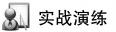 你在购买下面这几种商 品 时是如何挑选的?  属于哪一种检验方法?  如图 2-7所示 。
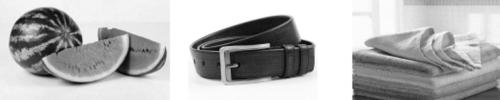 图 2-7   挑选商品
学习任务 2.2   互联网 +商品分类与质量检验
知识目标
1. 掌握常用商品分类 。
2. 明确特殊商品分类与质量要求 。
3. 能够运用所学知识正确识别各种常用商品质量 。
学习活动 2.2.1   日用工业品分类与质量检验
1.你对商品的发展史有哪些了解呢?
2.经过劳动生产的产品都是商品吗? 你能列举几个例子证明你的观点吗?
一、日用工业品定义
日用工业品是指供给 人们日常使用的工业产品,俗称日 用百货 。
二、日用工业品商品质量的基本要求
1. 适用性
2. 坚固耐用性
3. 卫生安全性
4. 结构合理性
5. 外形美观性
想一想
为什么冬季使用玻璃杯盛开水时容易炸裂?  你遇到过吗?  相同条件下厚的玻璃杯与薄 的玻璃杯哪个更容易炸裂?
学习活动 2.2.1   日用工业品分类与质量检验
三、日用工业品的分类
日用工业品种类很多、成分各异,分类方式繁多 , 常见的分类方式是按化学成分和用途
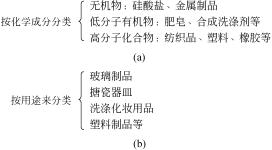 图 2-9   日用工业品分类
学习活动 2.2.1   日用工业品分类与质量检验
四、常见日用工业品的检验方法
(一) 玻璃器皿的种类和质量检验
1. 种类
(1) 通用方法 : 食器 、容器 。
(2) 按用途不同分为许多小类 : 杯 、瓶 、微晶玻璃锅等 。
(3) 每一小类中按成型方法不同 : 吹制型 、压制型 。
(4) 质量相同制品按装饰方法不同 : 喷花 、刻花 、印花等 。
(5)  同一装饰方法还可按花色不同分类 。
学习活动 2.2.1   日用工业品分类与质量检验
2. 质量检验
(1) 质量基本要求 :要有正确的规格和形状 ,必要的坚固性和耐热性 ,外观美观 , 图案清晰 。
(2) 质量检验 。
① 规格—尺寸 、重量 、容量等方面检验 。
② 结构—制品的形状 、厚度及主件和附件的配合情况 。 
③ 色泽 。
●    无色 : 应透明 、洁净 ,需有光泽 。
●    带色 : 应鲜艳 、悦目 ,需有光泽 。
④ 耐温急变性—重要指标 。制品在 1~ 5℃水中静置 5min,立即放入沸水内不致炸裂 为合格 。
⑤ 耐水性 。
⑥ 外观缺点 。
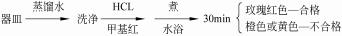 学习活动 2.2.1   日用工业品分类与质量检验
(二) 搪瓷器皿的质量检验
1. 质量要求
密着性 、耐热性 ,表面平滑有光 ,无裂纹和细孔 。
2. 理化检验
(1) 密着性 。
(2) 耐热骤变性 。突然受冷热时不炸裂不脱落的温差 。
(3) 耐酸性 。受 H2 O、CO2  酸性物作用不丧失尽光泽 。
(4) 耐碱性 。碱水洗涤和浸泡下不失去光泽 。
(5) 无毒性 。Sb、Pb、Cd含量作严格限制 。
(6) 光泽和白度 。
3. 外观检验
外观验收标准如下 。
(1) 搪瓷制品表面应平整光滑 ,无凹凸 、斑点 、气泡 、划伤等缺陷 。
(2) 搪瓷制品涂层颜色应均匀 ,无色差 ,与产品图案相符 。
(3) 搪瓷制品边缘应整齐光滑 ,无毛刺 、剥落 、裂开等现象 。
(4) 搪瓷制品产品标志 、商标等标识应清晰 、鲜明 ,不易脱落 。
学习活动 2.2.1   日用工业品分类与质量检验
(三) 肥皂的种类和质量检验
1. 肥皂的主要品种
(1) 洗衣皂 。
(2) 香皂 。
(3) 透明皂 。
(4) 药皂 。
(5) 复合皂 。
(6) 液体皂 。　
(7) 美容皂 。
(8) 富脂皂 。
(9) 其他功能肥皂 。
2. 肥皂的质量检验
(1) 感官检验 : 外观 、形状 、色泽 、气味 。(2) 理化指标 。① 总脂肪物 : 评定肥皂等级的基本指标 。② 未皂化物百分比 : 总脂肪物的百分比的辅助指标 。③ 脂肪酸凝固点 。④ 脂肪酸碘价 : 用以鉴别钠皂的饱和程度 。⑤ 游离碱百分比 : 氢氧化钠含量的百分率 。⑥ 硅酸钠百分比 : 助洗剂 , 以 1% ~ 5%为宜 。⑦ 泡沫量 : 间接表示去污力大小 。⑧ 硬度 : 表示肥皂的耐用性 。⑨ 溶解度 : 肥皂成分特点 、耐用性 。3. 测定方法(1) 化学方法测定 : 总脂肪物 、未皂化物 、碘价 、游离碱百分比 、硅酸钠百分比 。(2) 物理方法测定 : 凝固点 、泡沫量 、硬度 、溶解度 。
学习活动 2.2.1   日用工业品分类与质量检验
(四) 合成洗涤剂的检验
1. 分类
(1) 洗涤对象分 : 丝毛类 、通用类 。
(2) 洗涤难易 : 轻役型 、重役型 。
(3) 商品形式 : 液体 、固体(块状颗粒 、粉状) 。
(4) 商品形式 : 液体 、固体(块状颗粒 、粉状) 。
(5) 活性物含量 : 30型 、25型 、20型 。
(6) 泡沫 : 高泡 、低泡 。
2. 主要品种
(1) 合成洗衣粉 。
(2) 液体洗涤剂 。
学习活动 2.2.1   日用工业品分类与质量检验
3. 合成洗涤剂的检验
1) 感官质量检验
(1) 色泽和气味 。
(2) 颗粒度和视比重 。
(3) 流动性和吸潮结块性 。
(4) 稳定性 。
2)  内在质量
(1) 活性物含量和不皂化物含量
① 活性物 : 合成洗涤剂的主要成分 ,是确定洗涤剂使用类型的尺度 ,可用减量法测定 。原理 : 洗涤剂一般应用下列关系式
洗涤剂重量= 总固体含量 +水分
总固体含量=活性物含量 +无机盐含量
活性物 %= 100%-水分及挥发物 %-乙醇不溶物 %-乙醇溶解物中氯化物 %
测定步骤如图 2-10和图 2-11所示 。
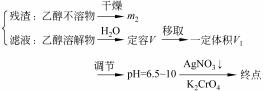 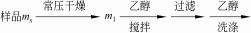 图 2-10   合成洗涤剂活性物的检验步骤1
图 2-11   合成洗涤剂活性物的检验步骤2
学习活动 2.2.1   日用工业品分类与质量检验
② 不皂化物—中性油含量 。
(2) 沉淀杂质含量 。不溶于水的杂质 , 通常不大于 0. 1% , 用水洗 , 过滤烘干 ,称重进行 测定 。
(3) pH值 。轻役型洗涤剂的 pH值接近中性 ,重役型洗涤剂 pH 值为 9~ 10. 5,一般以 1%样品溶液用 pH计测定 。
(4) 磷酸盐 。助洗剂 , 以 P2 O5 %表示 , 可用光度法测定 。磷酸盐加钼酸铵 生 成 磷 钼 酸 铵 ,经还原得钼兰 ,蓝色深浅与浓度成正比可用光度法测定 。
(5) 泡沫力 。生成泡沫体积和 5 分钟后泡沫消失程度表示泡沫稳定性 。
(6) 去污力
学习活动 2.2.1   日用工业品分类与质量检验
(五) 化妆品的检验
1. 定义
化妆品是指以涂擦 、喷洒或其他类似的方法 ,散布于人体表面任何部位(皮肤 、毛发 、指 甲 、口唇等) , 以达到清洁 、消除不良气味 、护肤 、美容和修饰目的的 日用化学工业产品 。
2. 分类
(1) 按用途分 ,可分为护肤化妆品 、美容化妆品 、美发化妆品和专用化妆品 。
(2) 按产品形态分 ,可分为液态化妆品和固态化妆品 。
3. 化妆品的质量要求
(1) 包装装潢
 (2) 使用说明  
(3) 进口化妆品 
(4) 色泽
(5) 组织形态 
(6) 气味
学习活动 2.2.1   日用工业品分类与质量检验
4. 化妆品的理化检验
(1) 耐热性和耐寒性
(2) pH值
(3) 细度
细度
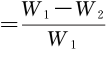 ×100%
式中 ,W1  为样品重;W2  为筛余物重 。
(4) 水及挥发物含量(5) 色泽稳定度(6) 浊点(7)  比重
5. 化妆品的卫生检验
(1) 有害微生物数量检验
(2) 有害物质含量检验
学习活动 2.2.1   日用工业品分类与质量检验
2. 塑料制品的挑选及识别
(1) 塑料制品的挑选
(2) 常用塑料制品材质的识别
(六) 塑料制品的检验
1. 塑料制品的用途分类
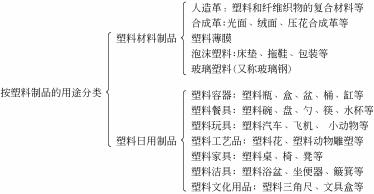 图 2-12   塑料制品按用途分类
2. 塑料制品的挑选及识别(1) 塑料制品的挑选(2) 常用塑料制品材质的识别
学习活动 2.2.1   日用工业品分类与质量检验
2. 塑料制品的挑选及识别
(1) 塑料制品的挑选
(2) 常用塑料制品材质的识别
3.感官识别
表 2-2   塑料的感官识别
学习活动 2.2.1   日用工业品分类与质量检验
2. 塑料制品的挑选及识别
(1) 塑料制品的挑选
(2) 常用塑料制品材质的识别
4. 燃烧识别
学习活动 2.2.1   日用工业品分类与质量检验
2. 塑料制品的挑选及识别
(1) 塑料制品的挑选
(2) 常用塑料制品材质的识别
4. 燃烧识别
学习活动 2.2.1   日用工业品分类与质量检验
图 2-13   玻璃制品检验
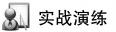 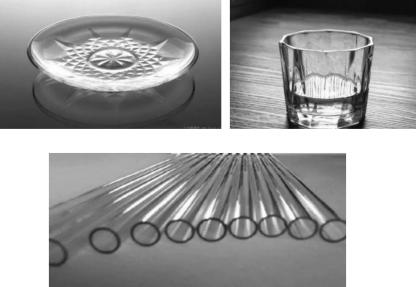 图 2-13   玻璃制品检验
学习活动 2.22   纺织品分类与质量检验
1.你对商品的发展史有哪些了解呢?
2.经过劳动生产的产品都是商品吗? 你能列举几个例子证明你的观点吗?
想一想
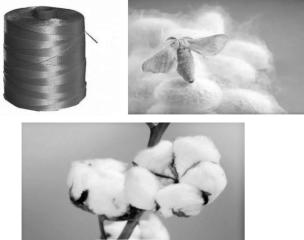 如图 2-14所示 ,请看图中纺织品的细节 , 你知道它们都是什 么 品种的纺织品吗?  日 常 生活中除了上面这几种布料品种你还见过哪些?  讲给大家共同分享 。
图 2-14   纺织品原料
学习活动 2.22   纺织品分类与质量检验
一、纺织品定义
纺织品是人们日常生活的必需品,品种繁多 ,花色万千 ,可分为纺织品和针织品两大类 。 纺织品是由经纬纱交织而成的 ,主要有棉布 、呢绒 、丝织品 、化纤织品等 。
二、纺织品分类
(一) 纺织品的种类
1. 棉布(棉织物)
(1) 按棉布的色相和花型可分为原色布(坯布) 、色布 、印花布和色织布 。
(2) 按棉布的织物组织分为平纹布 、斜纹布 、缎纹布和其他织物组织棉布 。
(3) 按棉布的经纱纬纱线结构分为纱织品 、半线织品 、线织品 、交织织品 、混纺织品等 。
(4) 按棉布的纱线加工的不同可分为普梳织物和精梳织物 。
2.呢绒
在毛纺设备上加工生产的纺织品均可以列为毛织物,又可称为呢绒,包括纯毛、混纺、纯化纤纺毛呢绒。
学习活动 2.22   纺织品分类与质量检验
3. 丝绸(丝织物)
丝绸是用蚕丝 、绢丝及化学长丝作经结织成的织品 。丝绸织品历史悠久,品种繁多 ,织 品光滑 、细洁 、光泽悦目 ,其中的真丝绸类织物吸湿性好 ,轻盈飘逸 , 明亮 自然 , 高雅华贵 ,是 高档织物 。
丝绸的分类如下 。
(1) 按组织结构和 外 观 特 征 , 丝 绸 可 分 为 纺 类 、绉 类 、绸 类 、缎 类 、绢 类 、紫 类 、罗 类 、纱 类 、绡类 、葛类 、绨类 、绒类 、呢类 、锦类十四类 。
(2) 按织品的原料和商业经营习惯 ,丝绸可分为真丝绸类 、绢丝绸类 、柞丝绸类 、交织绸 类 、合纤绸类 、人丝绸类 、被面类七类 。
(3) 按生产加工的方法 ,丝绸可分为生货绸和熟货绸两类 。
4. 化学纤维织品
化学纤维织品的命名 : 纯纺织品,需在产品名称或品种名称前加化学纤维名称 。
学习活动 2.22   纺织品分类与质量检验
(二) 针棉织品的种类
1. 针织内衣
针织内衣是用针织面料制作的穿在最里面的贴身服装的总称 ,它是针织服装最基本的类别 。
2. 针织外衣
使用针织面料制成的外衣也称为针织外衣 。 
3. 羊毛衫
羊毛衫是利用羊毛 、驼毛 、兔毛 、马海毛或毛型化学纤维等纺成纱线后织成的织物 。
4. 针织配件
针织配件主要有袜子 、针织手套 、针织围巾 、针织帽子等 
5. 毛巾类
毛巾类织物表面具有一层蓬松的毛圈 ,质地丰厚 ,手感柔软 ,耐磨 、保暖性好 , 吸水 、储水性好 。
学习活动 2.22   纺织品分类与质量检验
(三) 纺织品的服用性能
1. 纺织品的起毛、起球性能
2. 纺织品的刚挺度和悬垂性
3. 纺织品的含气性、透气性和保暖性
4. 吸湿性
5. 缩水性
三、纺织品的质量
(一) 纺织品的主要技术规格
1. 纺织品的原料
2. 纺织品的幅宽和匹长
3. 纺织品的重量
4. 纺织品的厚度
5. 纺织品的密度和紧度
(二) 纺织品的力学性能1. 断裂强度和断裂伸长率2. 撕裂强度和抗顶强度3. 抗皱性、弹性和免烫性4. 耐磨性
(三) 纺织品的服用性能1. 纺织品的起毛、起球性能2. 纺织品的刚挺度和悬垂性3. 纺织品的含气性、透气性和保暖性4. 吸湿性5. 缩水性
学习活动 2.22   纺织品分类与质量检验
(三) 纺织品的服用性能
1. 纺织品的起毛、起球性能
2. 纺织品的刚挺度和悬垂性
3. 纺织品的含气性、透气性和保暖性
4. 吸湿性
5. 缩水性
(四) 纺织品的染色牢度
纺织品的染色牢度是指染料与织物结合的牢固程度 ,包括 日 晒牢度 、摩擦牢度 、水洗牢 度 、皂洗牢度 、熨烫牢度等 。
(五) 纺织品的外观疵点
纺织品的外观疵点是指织物上存在的各种缺陷 ,这些缺陷影响织品的外观 ,有些疵点也
学习活动 2.22   纺织品分类与质量检验
观察身边的各种服装 ,看它们有什么性能 ,选选哪些面料的悬垂性能好?  哪些面料的吸 湿性和透气性好?  哪些面料易缩水?
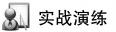 观察身边的各种服装 ,看它们有什么性能 ,选选哪些面料的悬垂性能好?  哪些面料的吸 湿性和透气性好?  哪些面料易缩水?
学习活动 2.2.3   食品分类与质量检验
1.你对商品的发展史有哪些了解呢?
2.经过劳动生产的产品都是商品吗? 你能列举几个例子证明你的观点吗?
一、食糖
(一) 食糖的种类及品质特点
1.  白砂糖
白砂糖是食糖中最主要的产品 。
2. 绵白糖
生产绵白糖需要气温较低和干燥的条件 
3. 赤砂糖
赤砂糖是机制糖厂出产的三号糖 。
4. 冰糖
冰糖是一种砂糖再加工的产品 。
5. 方糖
方糖也是一种再加工的产品 。
想一想
你能说出红茶 、绿茶 、乌龙茶的特征及代表品种吗?
学习活动 2.2.3   食品分类与质量检验
(二) 食糖的质量标准
1.  白砂糖
白砂糖按技术要求的规定分为精制 、优级 、一级和二级四个级别 。
感官要求 : 晶粒均匀 、干燥松散 、洁白 、有光泽 、无明显点 。 晶粒或其水溶液味甜 、无 异味 。
2. 绵白糖
绵砂糖按技术要求的规定分为精制 、优级 、一级三个级别 。感官要求 : 晶粒细小 、均匀 、颜色洁白 ,质地绵软 。 晶体或水溶液味甜 ,无异味 。产品水 溶液清澈透明 。精制级别的绵白糖每平方米内的黑点(长度大于 0. 2mm)数量不多于 12个 ,其他级别不 多于 16个 。
3. 赤砂糖
赤砂糖的感官质量指标 : 颜色为赤褐色或黄褐色 ;甜而略带糖蜜味 。
学习活动 2.2.3   食品分类与质量检验
(二) 乳制品的分类
1. 奶粉
(1) 全脂奶粉 。
(2) 脱脂奶粉 。
(3) 强化奶粉 。
(4) 速溶奶粉 。
2. 奶油
3. 炼乳
二、乳制品
(一) 鲜乳的化学成分(以牛乳为例)
1. 水分
2. 乳脂肪
3. 蛋白质
4. 乳糖　　
5. 矿物质
6. 维生素
7. 酶类
8. 其他物质
学习活动 2.2.3   食品分类与质量检验
(三) 乳及乳制品的感官质量要求
1. 鲜乳
(1) 色泽 。
(2) 气味和滋味 。
(3) 组织状态 。
2. 奶粉
(1) 气味和滋味 。
(2) 组织状态 。
(3) 色泽 
(4) 冲调性 。
3. 炼乳
(1) 气味和滋味 。 
(2) 组织 。
(3) 色泽 。
学习活动 2.2.3   食品分类与质量检验
三、饮料
(一) 饮料的含义
饮料是指以水为基本原料 ,采用不同的配方和制造方法生产出供人们直接饮用的液体 食品 。
(二) 饮料的分类
饮料分类的方法在各国有所不同 ,一般来说 ,可以分为含酒精的饮料 、无酒精的饮料和 其他饮料三类 。
学习活动 2.2.3   食品分类与质量检验
(三) 饮料的质量鉴别
1. 从商标内容判断质量
(1) 先查明商标是否注明上述内容 ,如没有注明 ,则质量不可靠 、不可信 。
(2) 判定该饮料是否在保质期内 。 
(3) 判断该饮料是否名副其实 。
2. 从外观上判断质量
(1) 果味型汽水不应出现絮状物 。
(2) 塑料瓶装与易拉罐装汽水手捏不软不变形 。
(3) 三片罐装饮料如发现盖上凸起 ,说明其质量有问题 。
(4) 各种包装饮料倒置时 ,均不应有渗漏现象(但果汁饮料的轻微分层属正常现象) 。
(5) 果茶之类饮料及其他一些饮料 ,如太黏稠 、太鲜红或颜色异常 ,则质量不佳 。
学习活动 2.2.3   食品分类与质量检验
4. 从实质判断质量
(1) 果味饮料应清澈透明 ,无杂质 ,不浑浊 。
(2) 果汁饮料因加入果汁和乳浊香精 ,会有浑浊感 ,但应均匀一致 ,不分层 ,无沉淀和漂 浮物 。
(3)  固体饮料不应有结块 、潮解和杂质(观察饮料是否含有过多杂质时 , 除瓶装可直接 观察外 ,其余包装的饮料应倒出观察) 。
学习活动 2.2.3   食品分类与质量检验
四、茶叶
(一) 概述
茶叶是以茶树的嫩叶或嫩芽经加工制成的干制品,是一种植物性食品,其含有丰富的生 理成分和营养成分 。
(二) 茶叶的化学成分
茶叶中含有 450种多种化学成分 ,其中主要包括水分 、矿物质 、茶多酚 、咖啡因 、芳香油 、 色素 、碳水化合物 、蛋白质 、氨基酸 、类脂 、维生素等 。
(三) 茶叶的种类　　
1. 绿茶
2. 红茶
3. 乌龙茶
4. 花茶
5. 紧压茶
学习活动 2.2.3   食品分类与质量检验
(四) 茶叶的感官质量鉴别
1. 外形鉴别
(1) 形状 。
(2) 色泽 。
(3) 嫩度 。
(4) 净度 。
2.  内在质量鉴别
(1) 颜色 。看汤色的深浅 、明暗 、清浊 、色泽 。
(2) 香气 。茶汤的香气以清高 、浓烈持久者为优 ,平淡 、不持久者为次 ,低淡 、有异味(如 青臭烟气味 、霉味 、酸味 、焦味等)者为差 。
(3) 滋味 : 滋味是鉴定茶叶质量的重要指标 ,滋味与香气密切相关 ,香气高的滋味也好 。 
(4) 叶底 : 叶底细嫩明亮 、柔软 、肥厚 、匀齐者为好 , 叶底粗老 、瘦薄 、段碎
学习活动 2.2.3   食品分类与质量检验
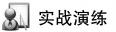 请依据图 2-15乳制品质量指标对乳制品进行简单的鉴别 。
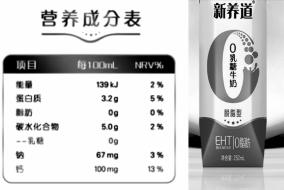 图 2-15   乳制品鉴别
学习活动 2.2.4   百货类商品分类与质量检验
1.你对商品的发展史有哪些了解呢?
2.经过劳动生产的产品都是商品吗? 你能列举几个例子证明你的观点吗?
想一想
一、百货类商品的分类
百货类商品是日用生活必需品的主要部分 ,此处百货类商品主要包括服装类和家电类两大类 。
你能根据 自 己的特点挑选合适的衣服吗?  请将你的做法说出来和大家分享 。
学习活动 2.2.4   百货类商品分类与质量检验
二、服装类
(一) 服装分类
(1) 按服装穿着形态 ,分为体形类 、样式型和混合型 。
(2) 按服装的穿着组合 ,分为整件装 、套装 、外套 、背心等 。
(2) 按服装用途 ,分为内衣和外衣 。
(3) 按服装穿着者性别 ,分为男装 、女装 。
(二) 服装材料
1. 服装里料
作用 : 使服装耐穿 、穿脱方便 ,保暖 ,美化服装 。 品种 : 棉布 、羽纱 、美丽绸 、涤纶绸 、锦纶绸 。
2. 服装衬料与垫料
作用 : 为服装造型起骨架和支撑作用 。
品种 : 分为毛衬 、麻衬 、布衬及化学衬四类 。
3. 服装填充料
作用 : 防寒保暖 、防辐射 、卫生保健 。
品种 : 棉絮 、丝棉 、羽绒 、驼毛 、羊绒 、化纤絮 。
4. 其他辅料
其他辅料包括线类 ,扣 、钩 、链 ,缀饰材料 。
学习活动 2.2.4   百货类商品分类与质量检验
(三) 服装的款式
服装的款式是指服装的结构 、式样 。
服装的常见款式有衬衫 、裙子 、连衣裙 、两件套 、中式上衣 、旗袍 、背心 、中山装 、西服 、春秋装 、风雨衣 ,童装等 。
(四) 服装号型标准及质量标准
1. 服装号型标准
号型定义 : “号 ”指身高 , “型 ”指围度 , 以厘米表示 。
号型标志 : 号与型之间用斜线分开 ,后接体形分类代号 。
号型应用 : 按实际规格在某个体型中选择近似的号型服装 。 号型系列 : 以各体型中间体为中心 , 向两边依次递增(减) 。
2. 服装质量标准
号型规格要求 : 必须按照服装号型标准的规定设置号型 。 辅料规定 : 辅料的缩水率 、颜色 、质地与面料一致(相称) 。
技术要求 : 包括对条对格 、拼接位置 、色差检验 、外观疵点 、缝纫 、整烫外观等要求 。 等级划分 : 服装划分为一 、二 、三等品 。
学习活动 2.2.4   百货类商品分类与质量检验
(五) 服装质量的鉴别
1. 上衣类外形质量鉴别的部位及方法
鉴别部位 : 领子 、袖子 、胸部 、前片 、兜 、后片 、里衬 、门底襟 、各部位熨烫情况等 。 鉴别方法 : 有目测和对比测量两种 ,见表 2-4。
学习活动 2.2.4   百货类商品分类与质量检验
2. 下衣类外形质量鉴别的部位及方法
鉴别部位 : 裤腿 、裤侧缝 、大小裆 、腰头 、裤门襟 、裤里襟 、脚口 、裤底 、裤绸等 。 鉴别方法 : 有目测和对比测量两种 ,如表 2-5所示 。
3.  内在做工质量鉴别
(1) 针迹 。不论机迹还是手工针迹 ,都要求针距密度符合国家标准 ,无跳针现象 。
(2) 拼接 。看表面拼接(裤腰 、下裆) 、内部拼接(挂面 、领里)是否符合规定 ,对格对条是 否符合标准等 。
(3) 夹里 。 主要看夹里是否过长 、过短 、过大 、过小 ,是否平服 。
(4) 其他 。查看是否少扣 、少眼 、有无烫黄 、变质 、变色 , 以及商标和号型标志是否符合 标准等 。
学习活动 2.2.4   百货类商品分类与质量检验
2. 下衣类外形质量鉴别的部位及方法
鉴别部位 : 裤腿 、裤侧缝 、大小裆 、腰头 、裤门襟 、裤里襟 、脚口 、裤底 、裤绸等 。 鉴别方法 : 有目测和对比测量两种 ,如表 2-5所示 。
3.  内在做工质量鉴别
(1) 针迹 。不论机迹还是手工针迹 ,都要求针距密度符合国家标准 ,无跳针现象 。
(2) 拼接 。看表面拼接(裤腰 、下裆) 、内部拼接(挂面 、领里)是否符合规定 ,对格对条是 否符合标准等 。
(3) 夹里 。 主要看夹里是否过长 、过短 、过大 、过小 ,是否平服 。
(4) 其他 。查看是否少扣 、少眼 、有无烫黄 、变质 、变色 , 以及商标和号型标志是否符合 标准等 。
学习活动 2.2.4   百货类商品分类与质量检验
三、家电类
(一) 电冰箱的挑选1. 电冰箱类型、规格的选择2. 外观检查3.  内在质量检查
(二) 空调的选购和使用
1. 空调的选购
(1) 确定空调的功能 。
(2) 确定空调器的制冷量 。
(3) 根据需要选择 。
(4) 外观检查 。
(5) 通电试机 。
(三) 电视机质量辨识(1) 外观检查 :
(2) 灵敏度检查 : 
(3) 选择性和稳定性检查
(4) 伴音质量检查 : 
(5)  图像分辨率 、亮度 、图像失真检查 :
学习活动 2.2.4   百货类商品分类与质量检验
(四) 洗衣机的选购
1. 洗衣桶材料、形状的选择
洗衣桶是洗衣机的重要部件,材料有全塑料 、不锈钢 、铝合金等几种 。 
2. 波轮装配的检查
波轮与洗衣桶之间的间隙应当均匀 、平整 ,无松动现象 。
3. 洗衣机运转检查
接通洗衣机电源 ,空载运转 ,应无异常声响(即撞击声 、振动声 、明显的摩擦声) 。 
4. 外壳检查和电源检查
外壳喷漆应均匀 ,无划伤或凹坑等现象 。机体应有良好的绝缘性 ,不漏电 。
学习活动 2.2.5   特殊商品分类与质量检验
1.你对商品的发展史有哪些了解呢?
2.经过劳动生产的产品都是商品吗? 你能列举几个例子证明你的观点吗?
想一想
一、特殊商品分类
这里的特殊商品指两类商品,一类是非常温保管需要低温冷藏的生鲜类商品 ;另一类是 日常生活中应用较少的五金类商品 。
我们去买蔬菜 、水果时 ,你知道怎么鉴别蔬菜水果的质量优劣吗?  把你的经验写在下面 横线上 ,并与大家共同分享 ,如图 2-16所示 。
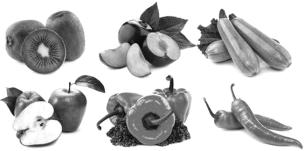 图 2-16   鉴别蔬菜水果质量
学习活动 2.2.5   特殊商品分类与质量检验
一、特殊商品分类
这里的特殊商品指两类商品,一类是非常温保管需要低温冷藏的生鲜类商品 ;另一类是 日常生活中应用较少的五金类商品 。
二、生鲜类
(一) 生鲜品的分类
生鲜品是指需要低温冷藏(冻藏)的食品 。 
(二) 生鲜品的质量要求
二、生鲜类
(一) 生鲜品的分类
生鲜品是指需要低温冷藏(冻藏)的食品 。 
(二) 生鲜品的质量要求
1. 原料与准备
2. 速冻
3. 储存
4. 运输
5. 零售
6. 包装和标志
7. 卫生
(三) 生鲜品的保管方法
1. 严格掌握库房的温湿度
2. 认真掌握储藏安全期限
3. 加强冷藏库的卫生管理
学习活动 2.2.5   特殊商品分类与质量检验
一、特殊商品分类
这里的特殊商品指两类商品,一类是非常温保管需要低温冷藏的生鲜类商品 ;另一类是 日常生活中应用较少的五金类商品 。
二、生鲜类
(一) 生鲜品的分类
生鲜品是指需要低温冷藏(冻藏)的食品 。 
(二) 生鲜品的质量要求
三、五金类
(一) 五金类商品的分类
 主要有以下几类 : 锁类 、拉手类 、门窗类五金 、家 庭装饰小五金类 、水暖五金类 、专业矿山泵阀 、建筑装饰小五金类 、工具类等 。
(二) 五金类商品的质量检验
1. 外观
学习活动 2.2.5   特殊商品分类与质量检验
一、特殊商品分类
这里的特殊商品指两类商品,一类是非常温保管需要低温冷藏的生鲜类商品 ;另一类是 日常生活中应用较少的五金类商品 。
二、生鲜类
(一) 生鲜品的分类
生鲜品是指需要低温冷藏(冻藏)的食品 。 
(二) 生鲜品的质量要求
续表
学习活动 2.2.5   特殊商品分类与质量检验
一、特殊商品分类
这里的特殊商品指两类商品,一类是非常温保管需要低温冷藏的生鲜类商品 ;另一类是 日常生活中应用较少的五金类商品 。
二、生鲜类
(一) 生鲜品的分类
生鲜品是指需要低温冷藏(冻藏)的食品 。 
(二) 生鲜品的质量要求
2. 产品结构
抽检过程中对于涉及的产品的尺寸等方面都必须在允许的范围之内 ,见表 2-7。
学习活动 2.2.5   特殊商品分类与质量检验
一、特殊商品分类
这里的特殊商品指两类商品,一类是非常温保管需要低温冷藏的生鲜类商品 ;另一类是 日常生活中应用较少的五金类商品 。
二、生鲜类
(一) 生鲜品的分类
生鲜品是指需要低温冷藏(冻藏)的食品 。 
(二) 生鲜品的质量要求
3. 装配
装配见表 2-8。
学习活动 2.2.5   特殊商品分类与质量检验
一、特殊商品分类
这里的特殊商品指两类商品,一类是非常温保管需要低温冷藏的生鲜类商品 ;另一类是 日常生活中应用较少的五金类商品 。
二、生鲜类
(一) 生鲜品的分类
生鲜品是指需要低温冷藏(冻藏)的食品 。 
(二) 生鲜品的质量要求
4. 测试
五金类商品测试主要包括产品的吊重测试 、扭力测试 、盐雾测试 、附着力测试和摔箱测 试 ,其中涉及的检测工具包括吊重机 、扭力计 、盐雾测试机 、刀具 ,见表 2-9。
学习活动 2.2.5   特殊商品分类与质量检验
一、特殊商品分类
这里的特殊商品指两类商品,一类是非常温保管需要低温冷藏的生鲜类商品 ;另一类是 日常生活中应用较少的五金类商品 。
二、生鲜类
(一) 生鲜品的分类
生鲜品是指需要低温冷藏(冻藏)的食品 。 
(二) 生鲜品的质量要求
5. 包装
成品的包装是不是严格按照我司订单要求进行 ,另外包装内盒 ,外箱以及塑料袋等的质 量是不是严格按照客户要求的标准来生产 ,包装上的唛头 ,标签 ,商标印刷等是否正确 。
学习活动 2.2.5   特殊商品分类与质量检验
一、特殊商品分类
这里的特殊商请说说下面这些商 品 的检验方法图 2-17所示 。品指两类商品,一类是非常温保管需要低温冷藏的生鲜类商品 ;另一类是 日常生活中应用较少的五金类商品 。
二、生鲜类
(一) 生鲜品的分类
生鲜品是指需要低温冷藏(冻藏)的食品 。 
(二) 生鲜品的质量要求
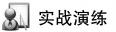 请说说下面这些商 品 的检验方法图 2-17所示 。
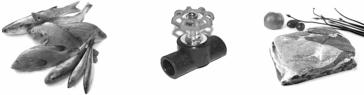 图 2-17   说明商品检验方法